Anfänge und Entwicklung der pädiatrischen Herztransplantation
Heinrich Netz
Abteilung für Kinderkardiologie
und Pädiatrische Intensivmedizin
Namibia – Kindergarten und Mülldeponie
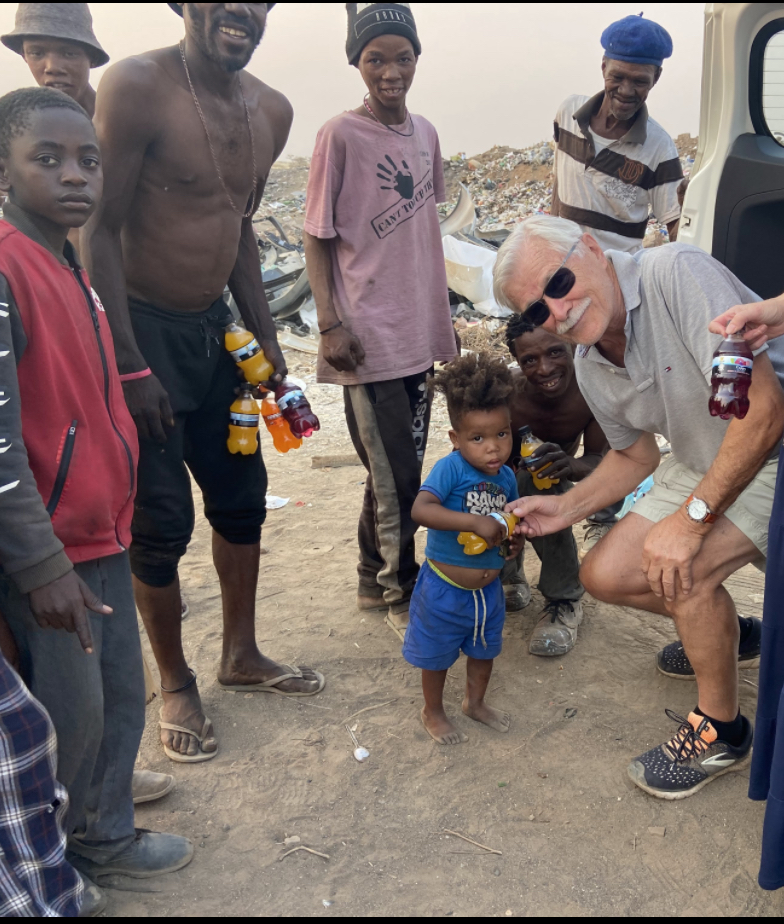 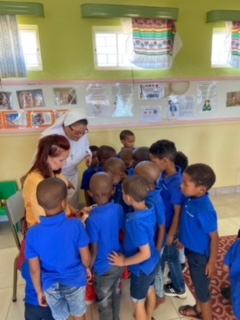 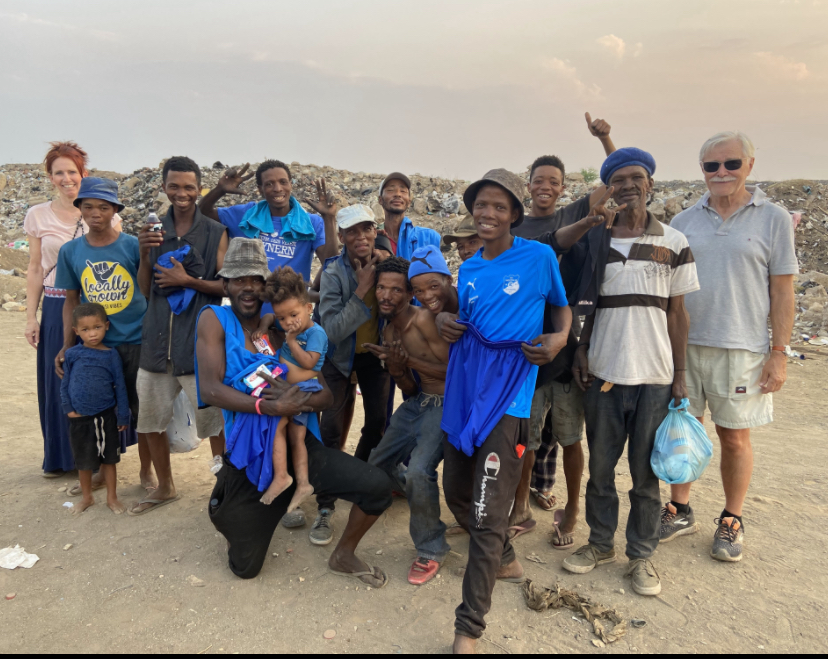 Mein Dank gilt Frau Dr. Sarah Ulrichfür ihre Unterstützung
Abteilung Kinderkardiologie und Pädiatrische Intensivmedizin
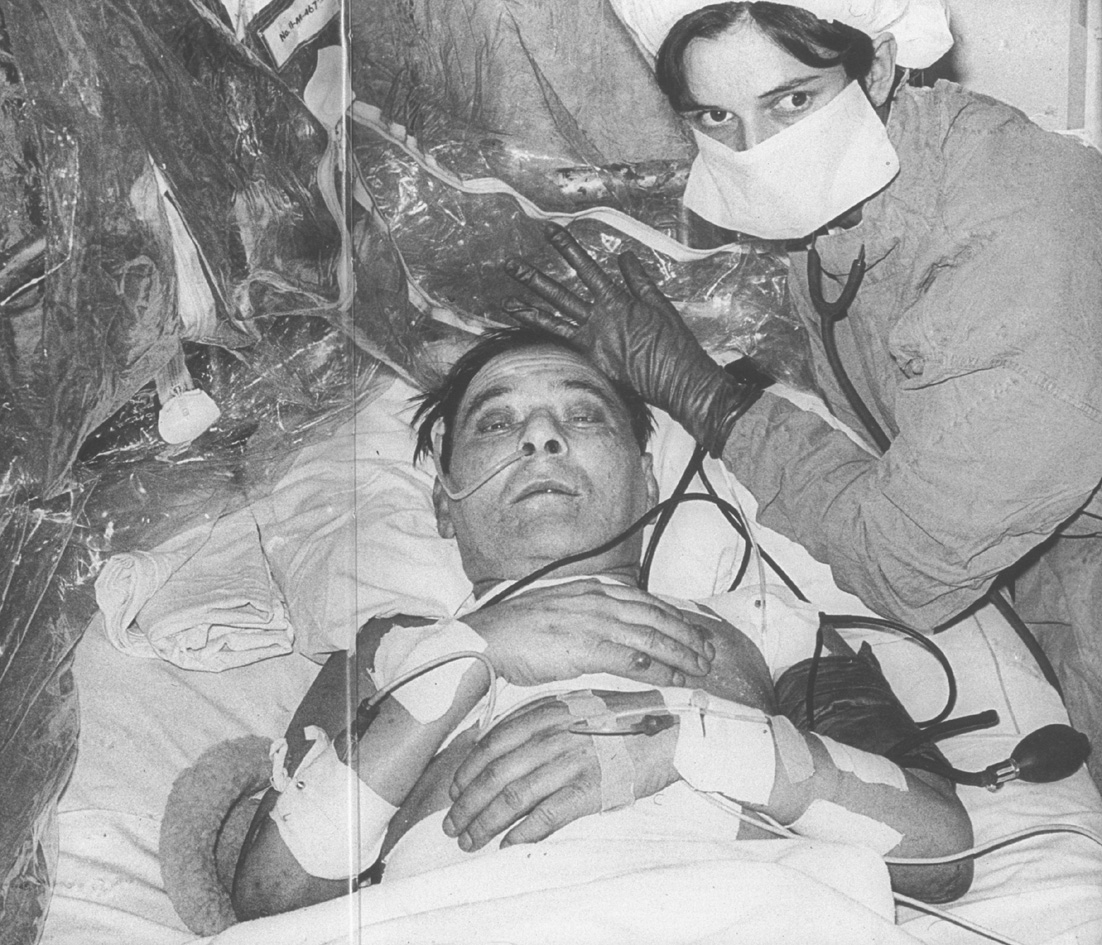 December 3, 1967
First human-to-human 
cardiac allograft
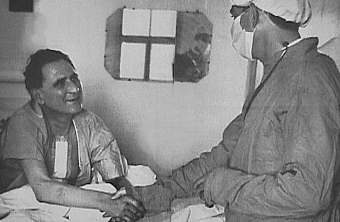 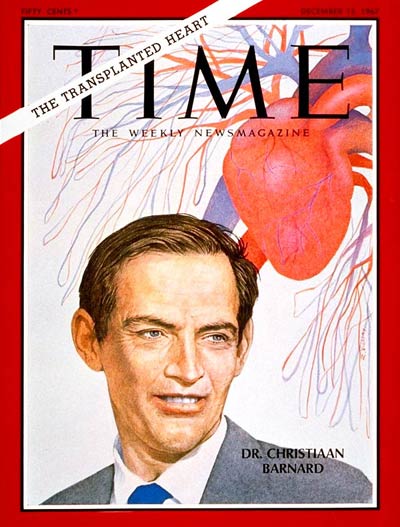 1968: n=100
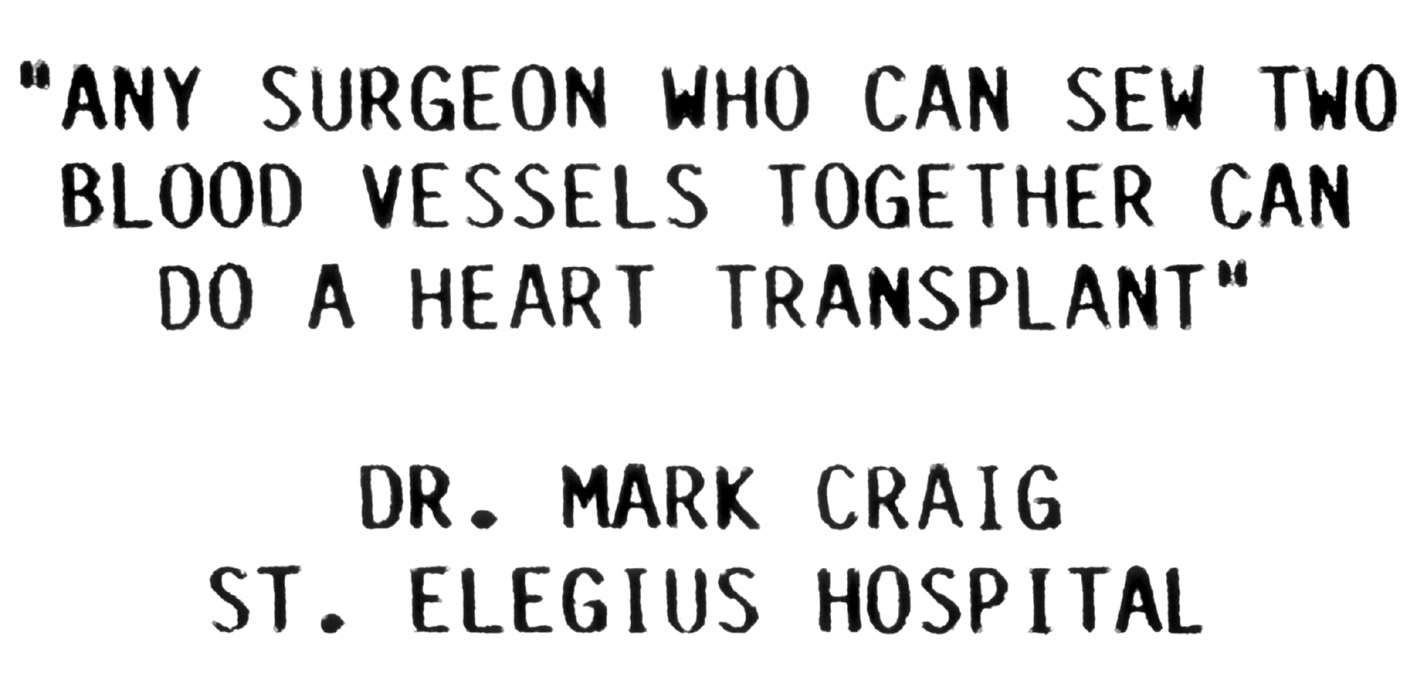 1968: n=100
1970: n=18
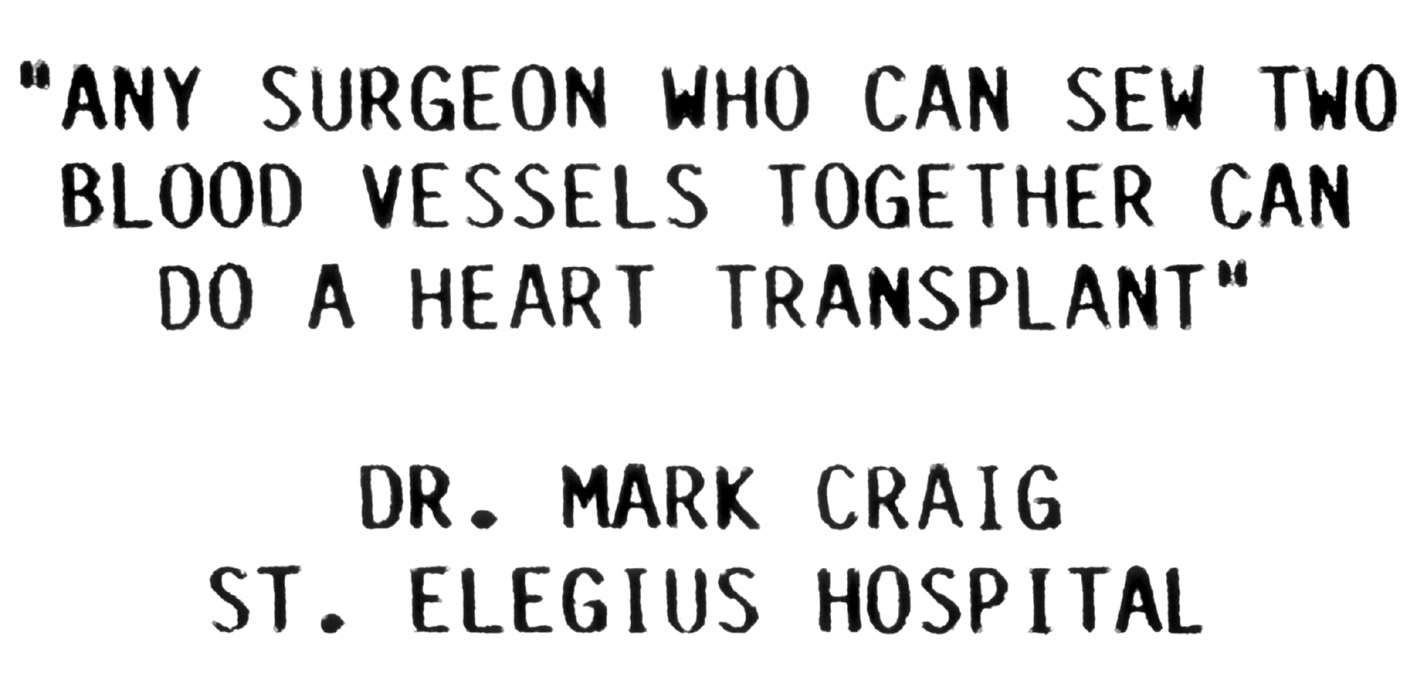 Christian Barnard, 
University of Cape Town
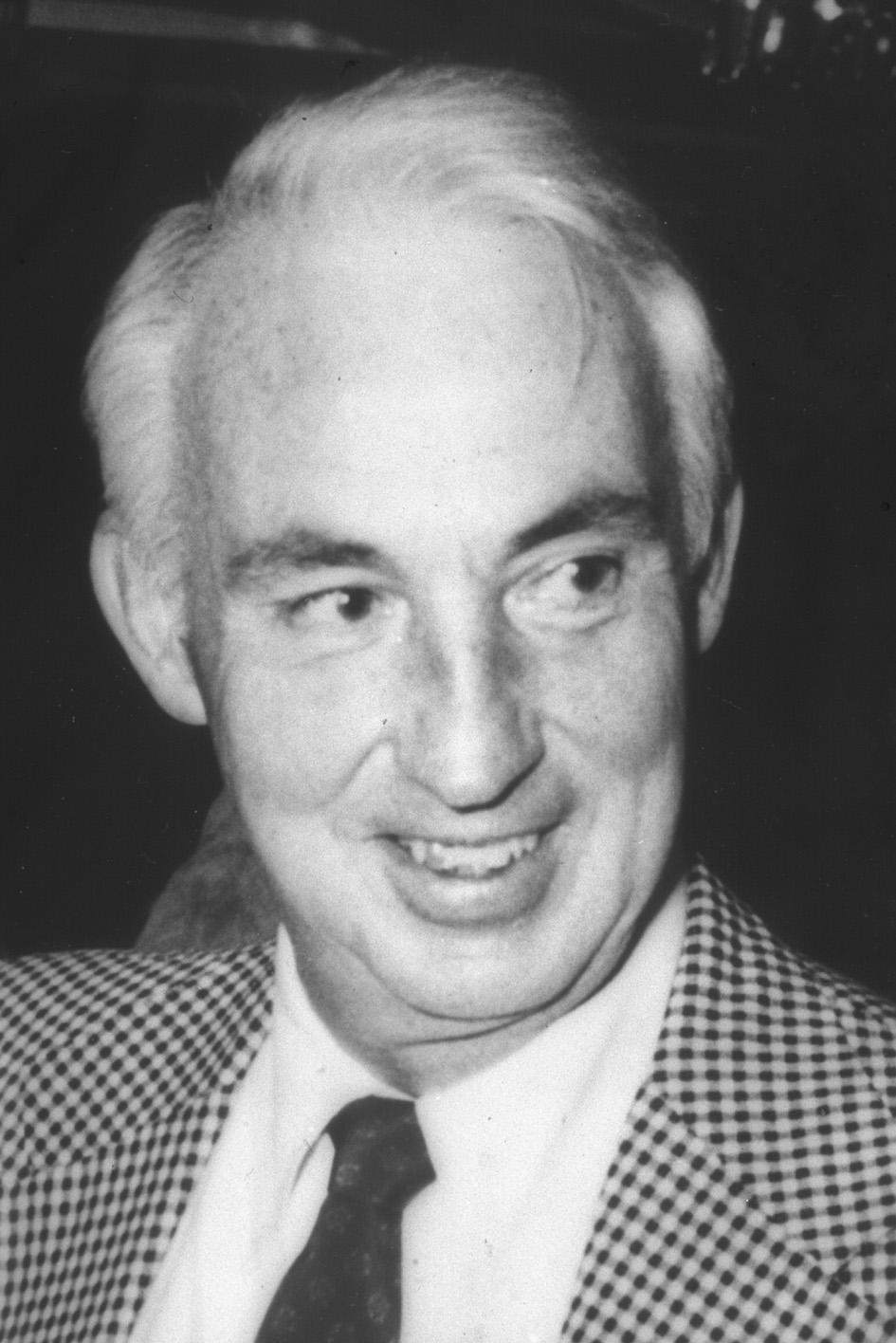 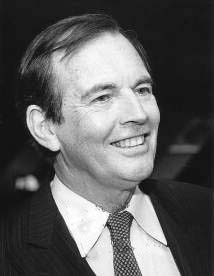 Norman E. Shumway, 
Stanford University
Neustart der HTX
Erster Einsatz von Cyclosporin A 1978
Entwicklung der Herztransplantation beim Erwachsenen
Empfänger-Charakteristika
2021
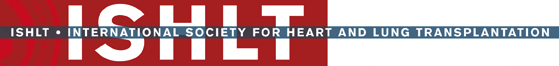 JHLT. 2021 Oct; 40(10): 1023-1072
Herztransplantation beim Erwachsenen
Indikation zur HTx in Abhängigkeit von der Region (01/2010 – 06/2018)
2022
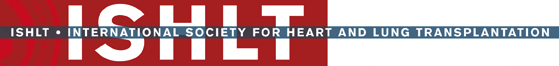 JHLT. 2022 Oct; 41(10): 1335-1375
Leonard L. Bailey, MD, 
Professor of Surgery 
and Chair, Department of Surgery, 
Loma Linda University
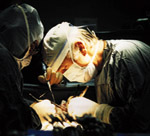 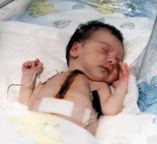 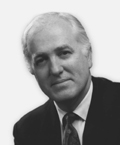 Baby Fae made medical history 
at Loma Linda University Medical Center 
as the first newborn recipient 
of a cross-species heart transplant 1984
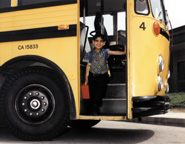 Baby Moses, the first baby (4 days old) 
in the world to undergo successful 
infant-to-infant heart transplantation 
in Nov. 1985
 - here 14 years after HTx
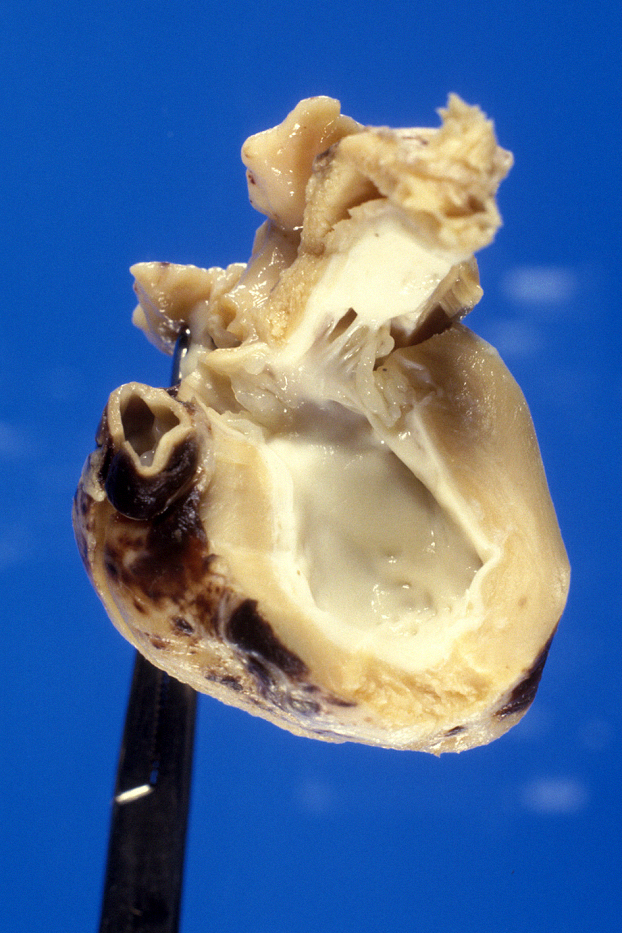 Fibroelastosis of 
the left ventricle
Giessen, August 1988
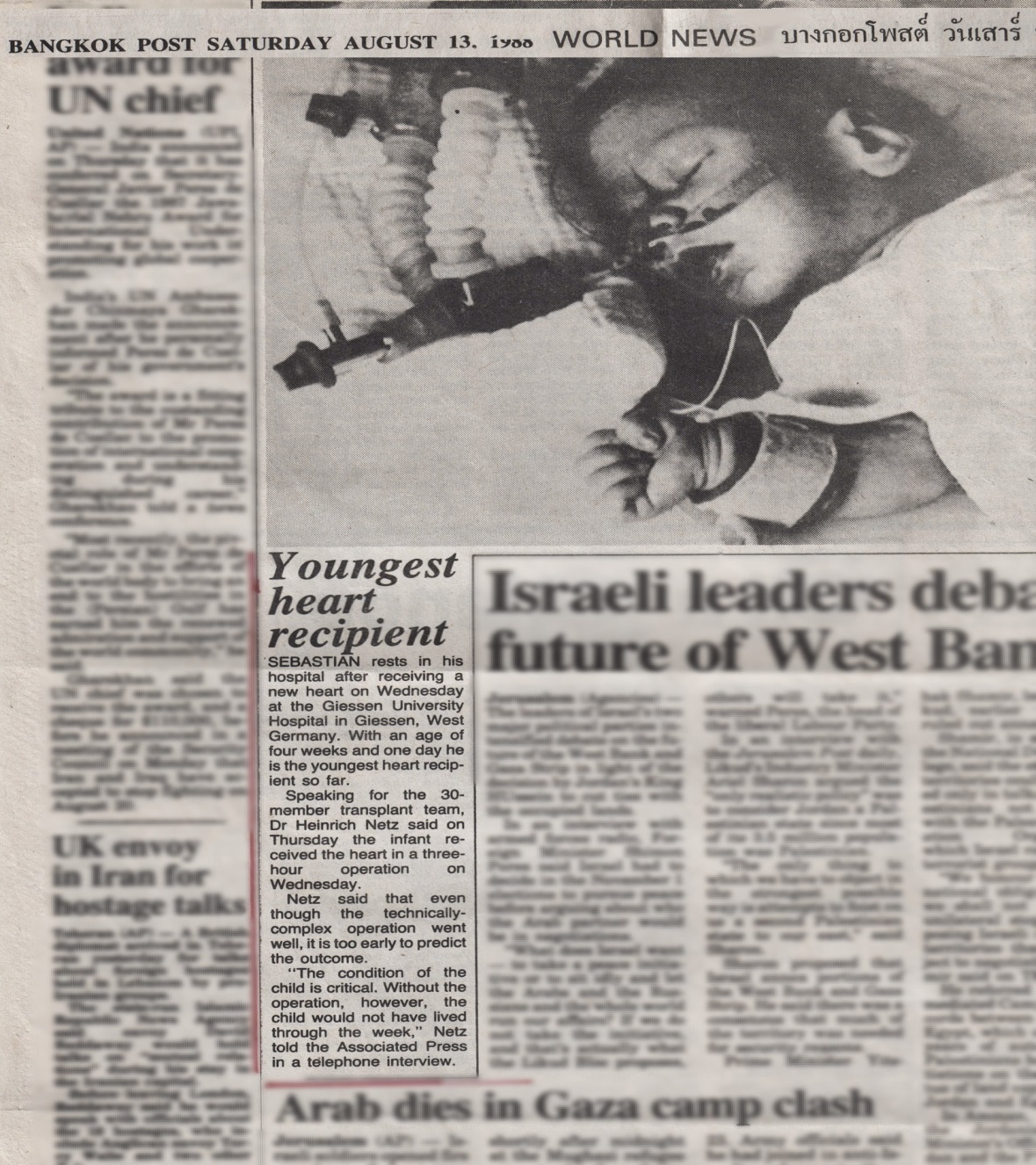 Hilfe für die kleinen Patienten
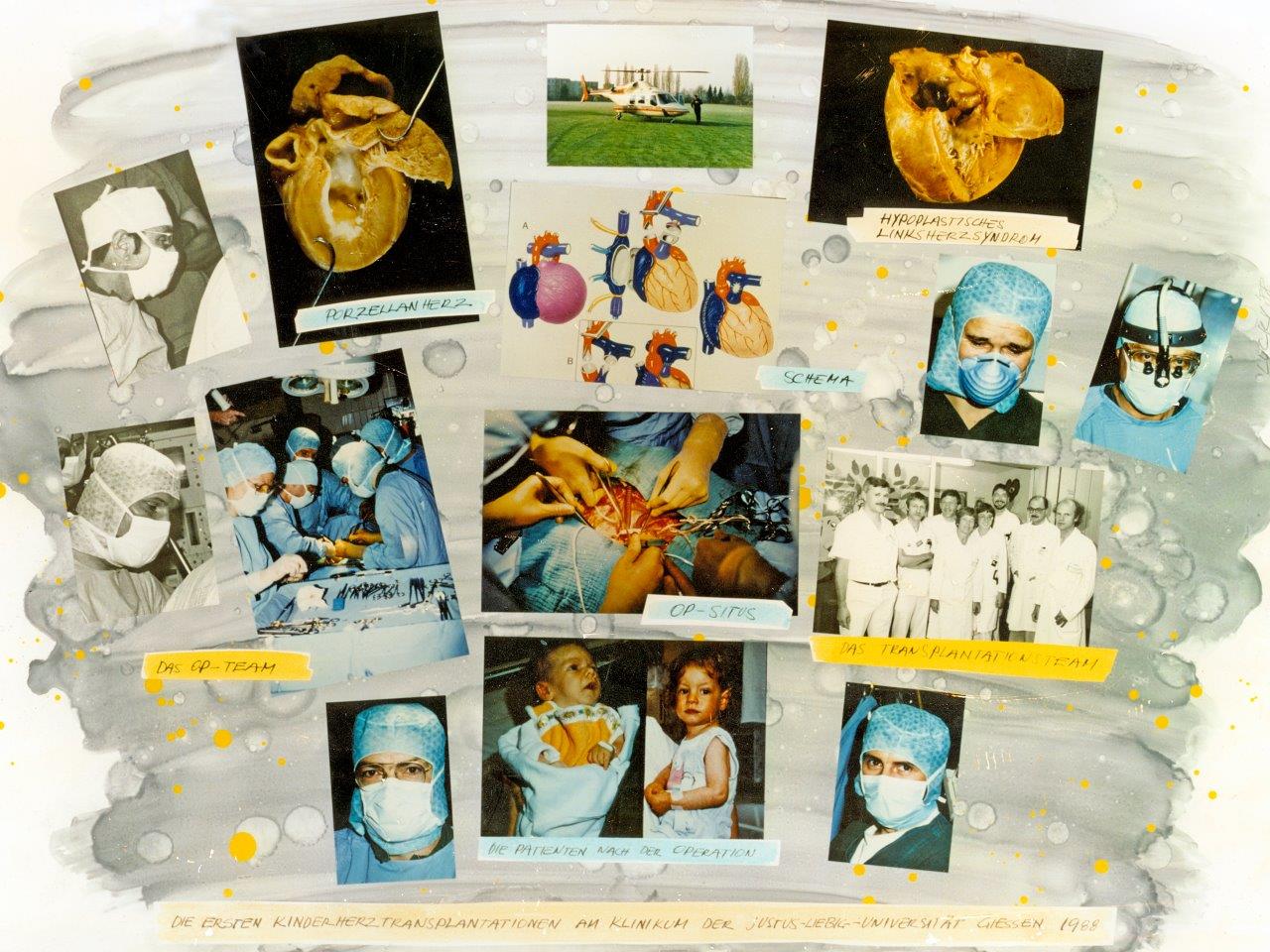 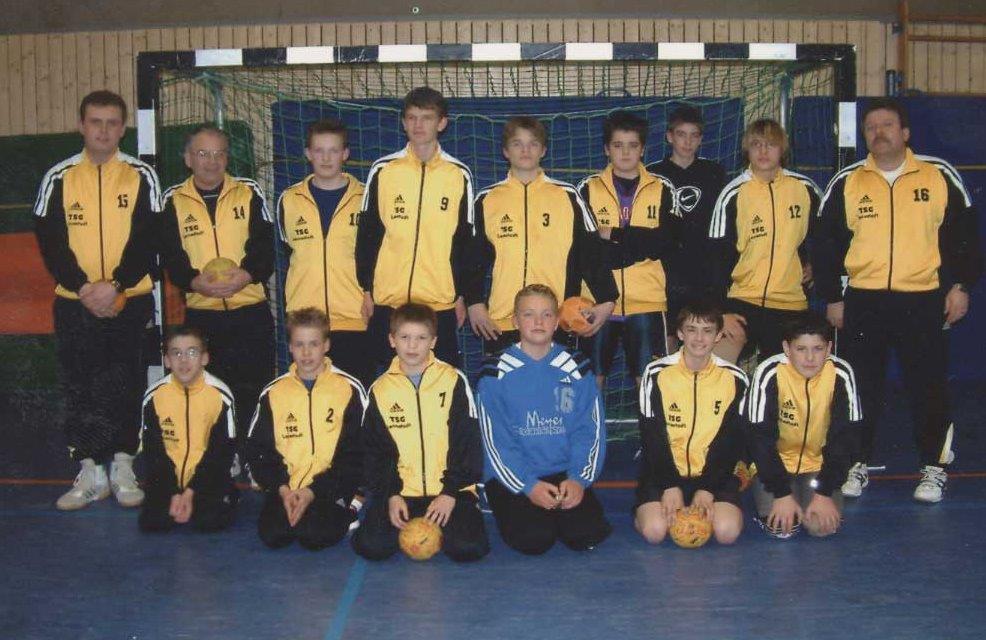 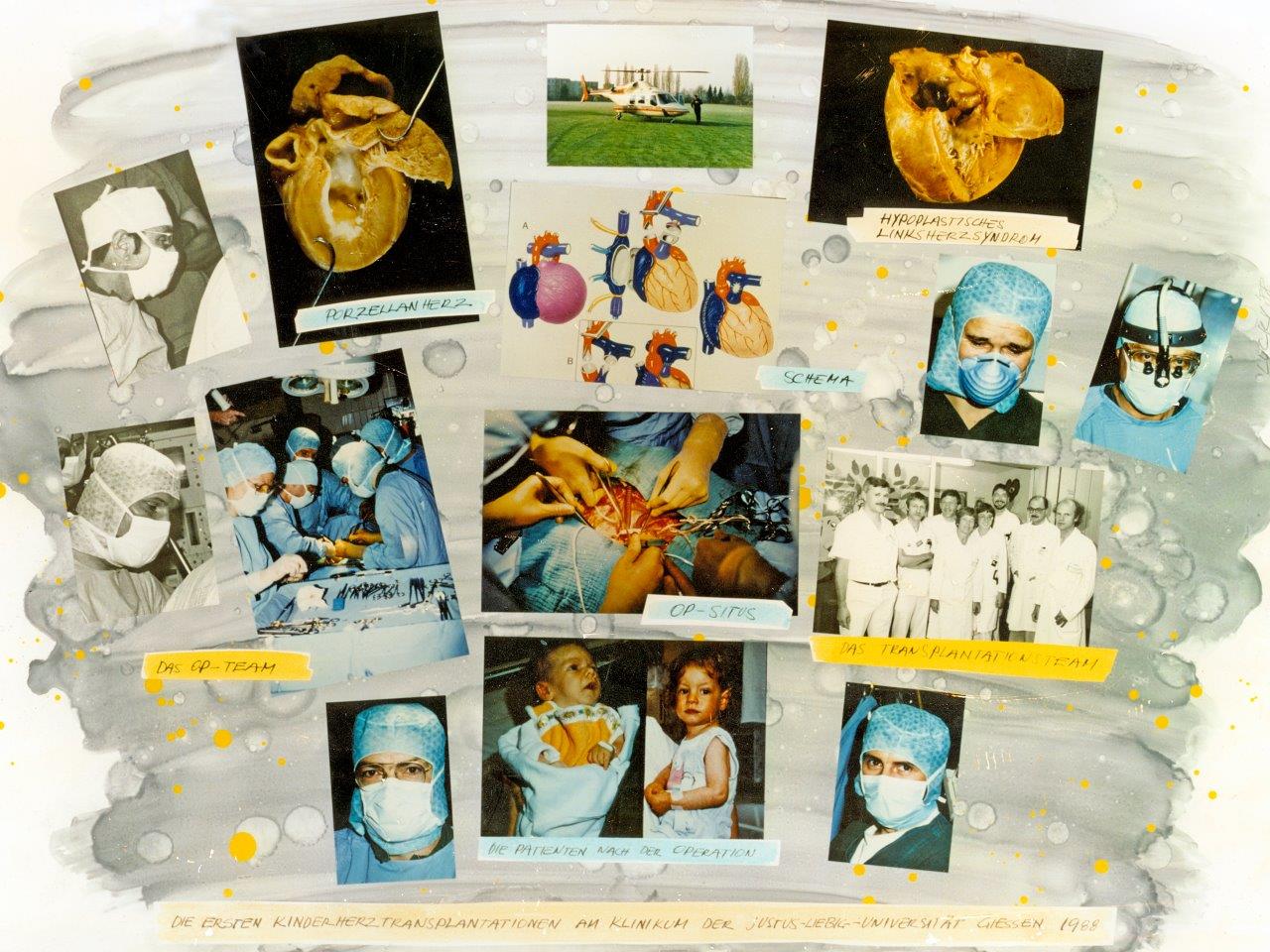 [Speaker Notes: Bild vom 1. Patienten als Säugling]
Entwicklung der Herztransplantation bei Kindern
Empfänger-Charakteristika
2021
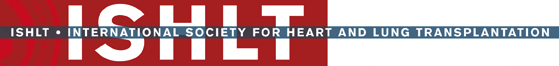 JHLT. 2021 Oct; 40(10): 1023-1072
Herztransplantation in Deutschland
Anzahl der Herztransplantationen in Abhängigkeit vom Alter
Eurotransplant: statistics.eurotransplant.org:2072P_Germany_heart:23.01.2023:excluding organ combinations
Herztransplantation bei Kindern
Indikation zur HTx in Abhängigkeit von der Region (01/2005 – 06/2018)
2019
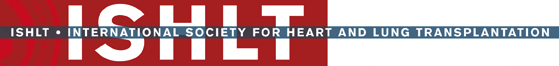 JHLT. 2019 Oct; 38(10): 1015-1066
Herztransplantation bei Kindern
Überleben in Abhängigkeit vom Alter bei HTx (HTx: 01/1992 – 06/2017)
2019
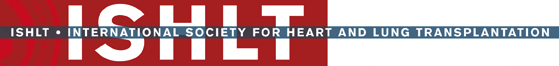 JHLT. 2019 Oct; 38(10): 1015-1066
JHLT. 2021 Oct; 40(10): 1023-1072
Herztransplantation bei Kindern
1-Jahresüberleben in Abhängigkeit von der Region und dem Zeitpunkt der Transplantation
Nordamerika
Andere
2021
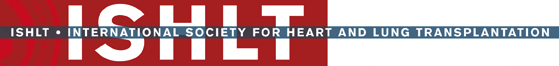 JHLT. 2021 Oct; 40(10): 1023-1072
JHLT. 2021 Oct; 40(10): 1023-1072
Herztransplantation bei Kindern - Langzeitprobleme
Inzidenz der häufigsten Todesursachen nach HTx 
(Todesfälle 01/2005 – 06/2018)
2019
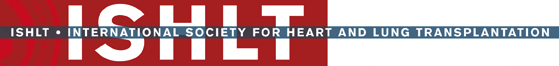 JHLT. 2019 Oct; 38(10): 1015-1066
JHLT. 2021 Oct; 40(10): 1023-1072
Herztransplantation bei Kindern - Langzeitprobleme
Freiheit von einer Transplantatvaskulopathie 
in Abhängigkeit vom Alter (HTx 01/2005 – 06/2017)
2019
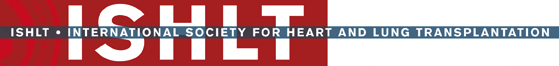 JHLT. 2019 Oct; 38(10): 1015-1066
JHLT. 2021 Oct; 40(10): 1023-1072
Herztransplantation bei Kindern - Langzeitprobleme
Niereninsuffizienz
[modifiziert nach ISHLT – International society for heart and lung transplantation JHLT. 2014 Oct; 33(10): 985-995]
[Speaker Notes: Auswirkung der Niereninsuffizienz nach Daten der ISHLT

Die Folie würde ich auch rausnehmen]
Probleme nach Transplantation
Niereninsuffizienz
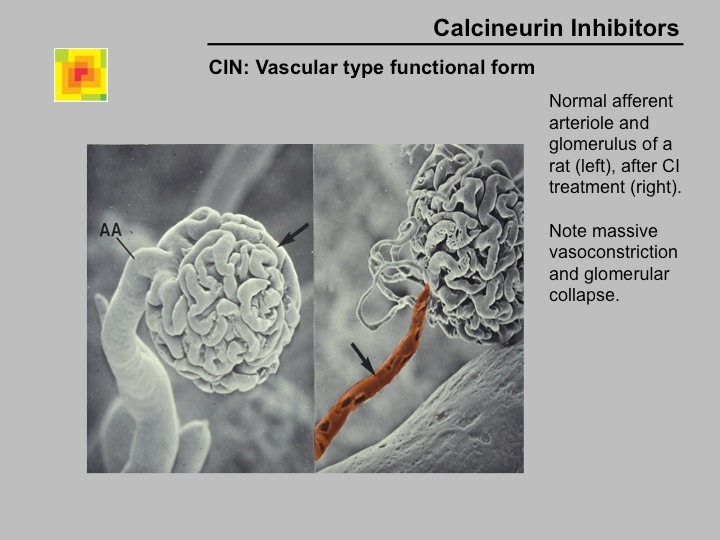 [nephrotox. Calcineurininhibitor nephrotoxicity M.J. Mihatsch]
[Speaker Notes: Niereninsuffizienz: 1. Durch präoperative Schädigung, 2. toxische Wirkung der CNI mit massiver Vasokonstriktion der afferenten Arteriolen und glomerulärem Kollaps

Die Folie würde ich raus nehmen]
Herztransplantation bei Kindern - Langzeitprobleme
Malignome
[modifiziert nach ISHLT – International society for heart and lung transplantation JHLT. 2014 Oct; 33(10): 985-995]
[Speaker Notes: Die Folie würde ich auch rausnehmen]
Herztransplantation bei Kindern
Immunsuppression 1 Jahr nach Transplantation (Follow-up: 01/2005 – 06/2018)
2019
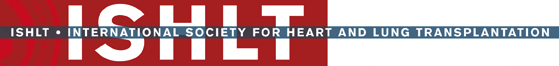 JHLT. 2019 Oct; 38(10): 1015-1066
JHLT. 2021 Oct; 40(10): 1023-1072
Optimierung der immunsuppressiven Therapie
Einsatz neuer Medikamente 	ohne nephrotoxische Wirkung (CNI frei)
mit geringerem CAV-Risiko (mTor-Inhibitoren)
mit geringerem Malignomrisiko (mTor-Inhibitoren?)
mit selteneren Spitzenspiegeln (AdvagrafR)
Steigerung der Compliance
[Speaker Notes: Beschreibung einiger Vorteile von Everolimus und Advagraf]
Optimierung der immunsuppressiven Therapie
[Speaker Notes: Bisher werden nur die Spiegel gemessen, in Zukunft sollte die Aktivität des Immunsystems gemessen werden]
Optimierung der immunsuppressiven Therapie
Personalisierte Immunsuppression
Beurteilung der Immunaktivität mittels Biomarker
Identifizierung einiger Biomarker bereits nach Leber- und Nierentransplantation 
Unterschiede der Biomarker bei den einzelnen Organen
Weitere Untersuchungen vor allem nach pädiatrischer Herztransplantation zur Vermeidung einer Überimmunsuppression.
[Speaker Notes: Wichtige Marker der Toleranzentwicklung sind: niedrige donorspezifische T-Zellreaktivität, niedrige Spiegel an Entzündungsparametern (Total-IL-8, IP-10), Abwesenheit von donorspezifischen Antikörpern und Entwicklung einer molekularen Genexpressionssignatur]
Immuntoleranz?
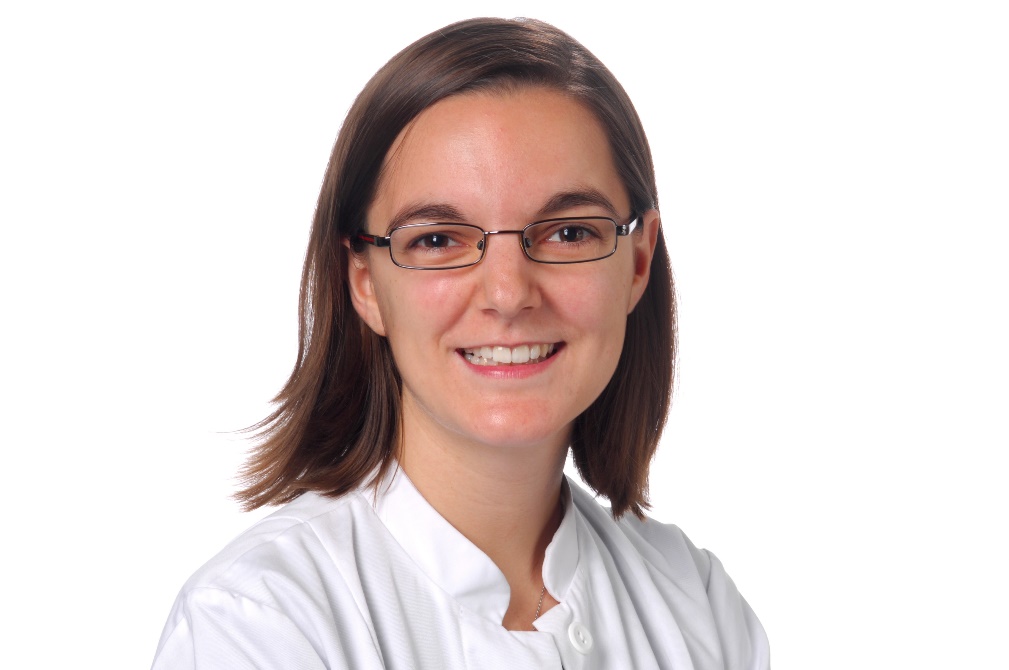 Möglichkeit der Individualisierung der Immunsuppression?
Pilotstudie – Patienten und Methoden
Einschlusskriterien: 
Pädiatrische Herz- oder Herz-Lungen-Transplantation
Regelmäßige Kontrolle in der Abteilung für Kinderkardiologie und pädiatrische Intensivmedizin im Klinikum Großhadern, München
Einverständniserklärung
Blutabnahmen zwischen Januar 2017 und Oktober 2017
RNA Extraktion und Analyse von Biomarkern / Genpanel (Institut für medizinische Immunologie, Charité Berlin)
Dr. Sarah Ulrich
JHLT. 2021 Oct; 40(10): 1023-1072
Immuntoleranz?
Möglichkeit der Individualisierung der Immunsuppression?
Ergebnis:
Kein Unterschied in der Genexpression in Abhängigkeit von den abgelaufenen Abstoßungen
Kein Unterschied in der Genexpression in Abhängigkeit von der Transplantatvaskulopathie
Ein Patient mit 2 Blutabnahmen fällt auf. Er verstarb 2 Tage nach der 2. Blutabnahme an einer humoralen Abstoßung 

Weitere Untersuchungen zur Bedeutung dieser speziellen Genexpression 
	noch erforderlich
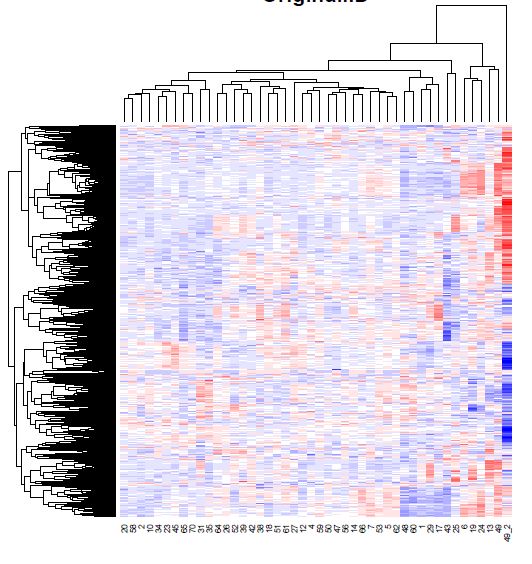 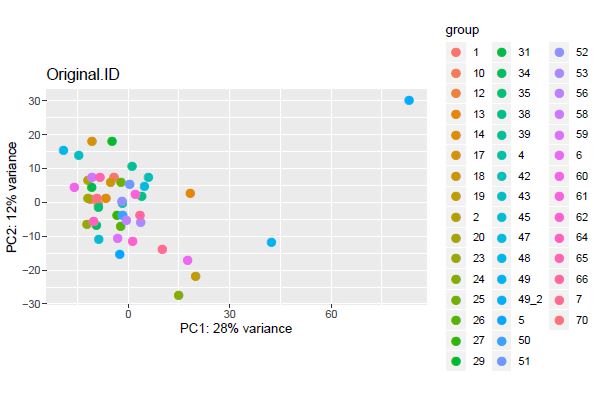 JHLT. 2021 Oct; 40(10): 1023-1072
Herztransplantation in Deutschland
Entwicklung der Wartelistenzeit (Kinder und Erwachsene)
Eurotransplant: statistics.eurotransplant.org:2072P_Germany_heart:23.01.2023:excluding organ combinations
Problem
Weniger Organangebote      deutlich verlängerte Wartezeit
	Sterberaten auf der Warteliste bis 50%

Ablehnung angebotener Spenderherzen, da kein
	Blutgruppenkompatibler Empfänger gefunden wird

	1998-2002 (Eurotransplant Leyden)
	73 Kinder auf Warteliste verstorben - 90 Organe verworfen
[Speaker Notes: Ein wesentliches Problem in der Kinderherztransplantation ist die aufgrund der niedrigen Spendenbereitschaft bestehende geringe Organverfügbarkeit und dadurch bedingt sehr lange Wartezeiten. Die Sterberaten von Kindern auf der Warteliste liegen dadurch bei bis zu 50%

Im Gegenzug findet man für angebotene Spenderherzen teilweise keinen Empfänger.

In einem Zeitraum von fünf jahren starben laut ET 73 Kinder auf der warteliste, während 90 organe verworfen werden mußten, weil kein Größen- und BG-kompatibler Empfänger gefunden wurde.]
Konsequenz der zunehmenden Wartezeit bei pädiatrischer Herztransplantation
Verbesserung der Herzinsuffizienztherapie (konservativ und operativ)
AB0-inkompatible Herztransplantation bis zum Alter von 2 Jahren
Änderung der Kriterien zu transplantierender Organe 
HLA inkompatible Herztransplantation
Vermeidung der Retransplantation
[Speaker Notes: Auch die Organe älterer Patienten werden zunehmend transplantiert. Es ist nichts ungewöhnliches, dass ein 15 jähriger das Herz eines 50-jährigen bekommt.]
Ergebnisse
Keine hyperakute Abstoßungsreaktion nach Lösen der Aortenklemme
Kein akutes Abstoßungsereignis im bisherigen Follow-up von 
	13-18 Monaten
Elektive Biopsie (1 Patient): keine zelluläre oder humorale Abstoßung, unauffällige Koronarangiographie
Keine Erhöhung der Immunsuppression zur Therapie oder Vorbeugung von Abstoßungsreaktionen notwendig
[Speaker Notes: Bei unseren 3 Patienten 
-trat keine hyperakute Abstoßungsreaktion nach Lösen der Aortenklemme auf
-Es wurde im bisherigen Beobachtungszeitraum keine akuten Abstoßungsereignisse beobachtet. 
-Bei einem der drei Patienten hat die geplante Kontrollbieopsie bereits stattgefunden und keinerlei histologische Abstoßungszeichen ergeben, und die Koronarangiographie war unauffällig
-Alle Patienten wurden in üblicher Dosierung immunsupprimiert  
-Der bisherige Verlauf unterscheidet sich in Bezug auf chronische Probleme nicht von den Verläufen bei anderen herztransplantierten Säuglingen.]
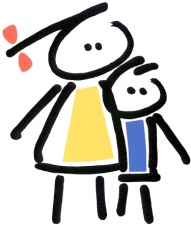 Ein neues Herz für Marco

13.01.2023 - Patient Marco hat 948 Tage im LMU Klinikum auf ein neues Herz gewartet, vergangene Woche wurde er erfolgreich transplantiert.
Abteilung Kinderkardiologie und Pädiatrische Intensivmedizin
Ethische Fragen
Frühere ethische Fragen sind beantwortet
Wachstums des Kindes und des Herzens
Entwicklung – psychisch und somatisch
Immunsystem
Lebenserwartung und Lebensstil
Neue ethische Fragen
Organmangel
Verlängerte Wartezeiten
Kosten
Xenotransplantation
Effektiver Utilitarismus
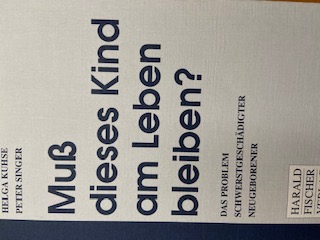 36
HTX - für viele Kinder ein Segen
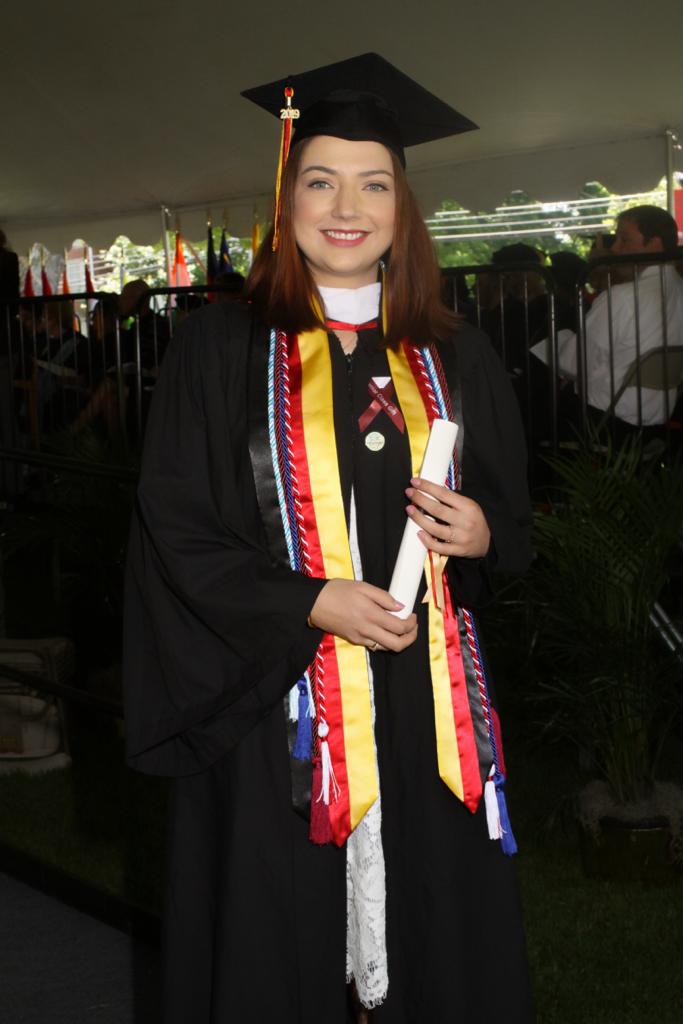 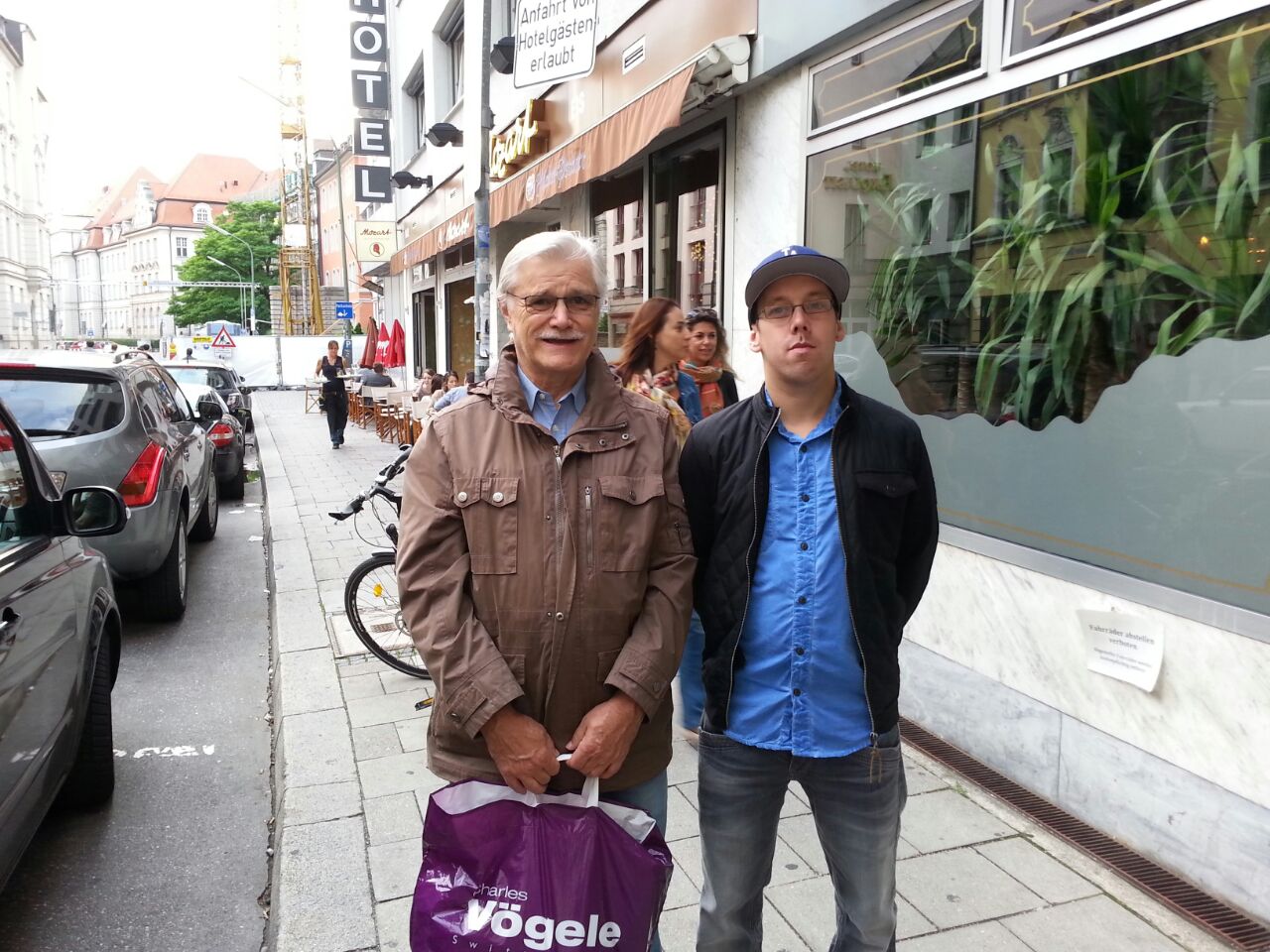 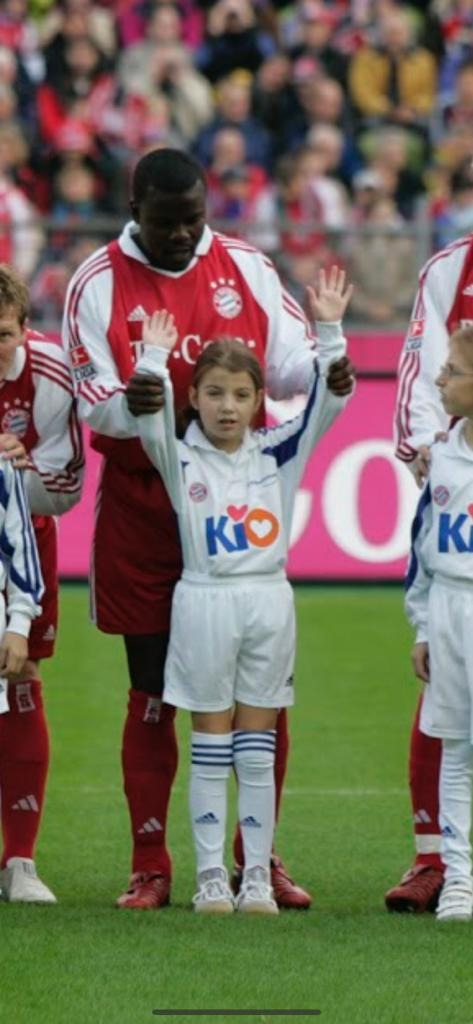 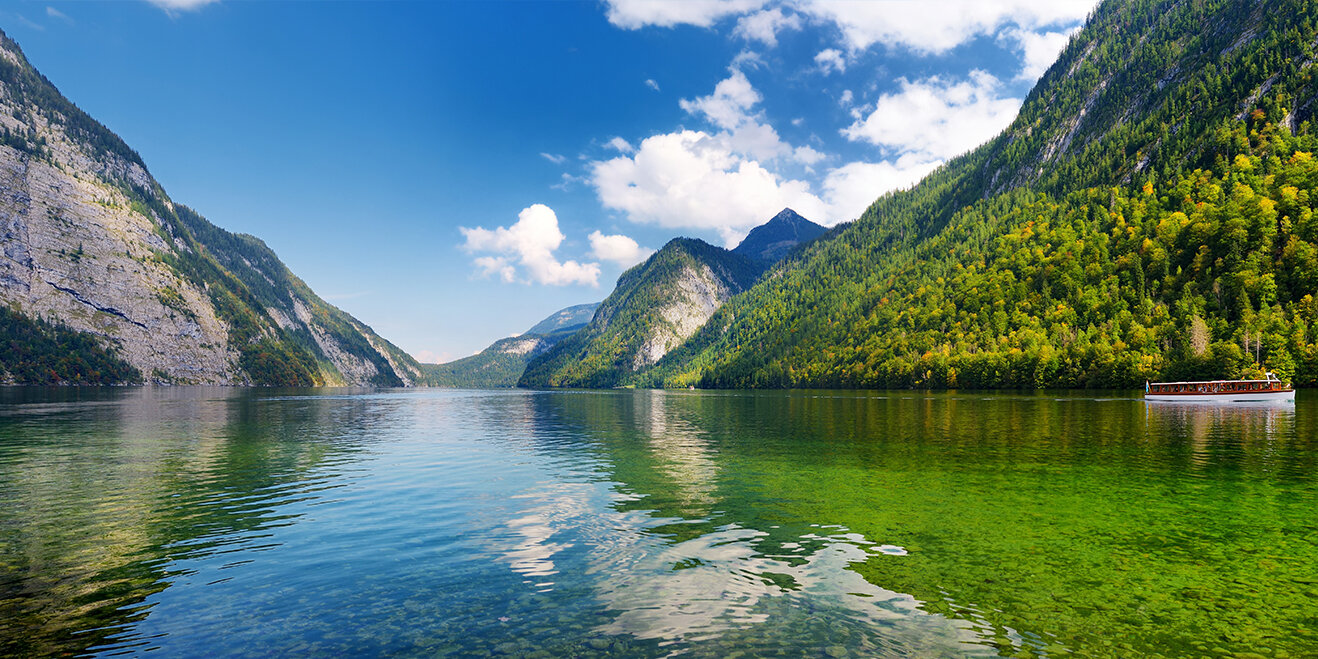 Vielen Dank
für Ihre Aufmerksamkeit
Heinrich.Netz@med.uni-muenchen.de
Abteilung Kinderkardiologie und Pädiatrische Intensivmedizin